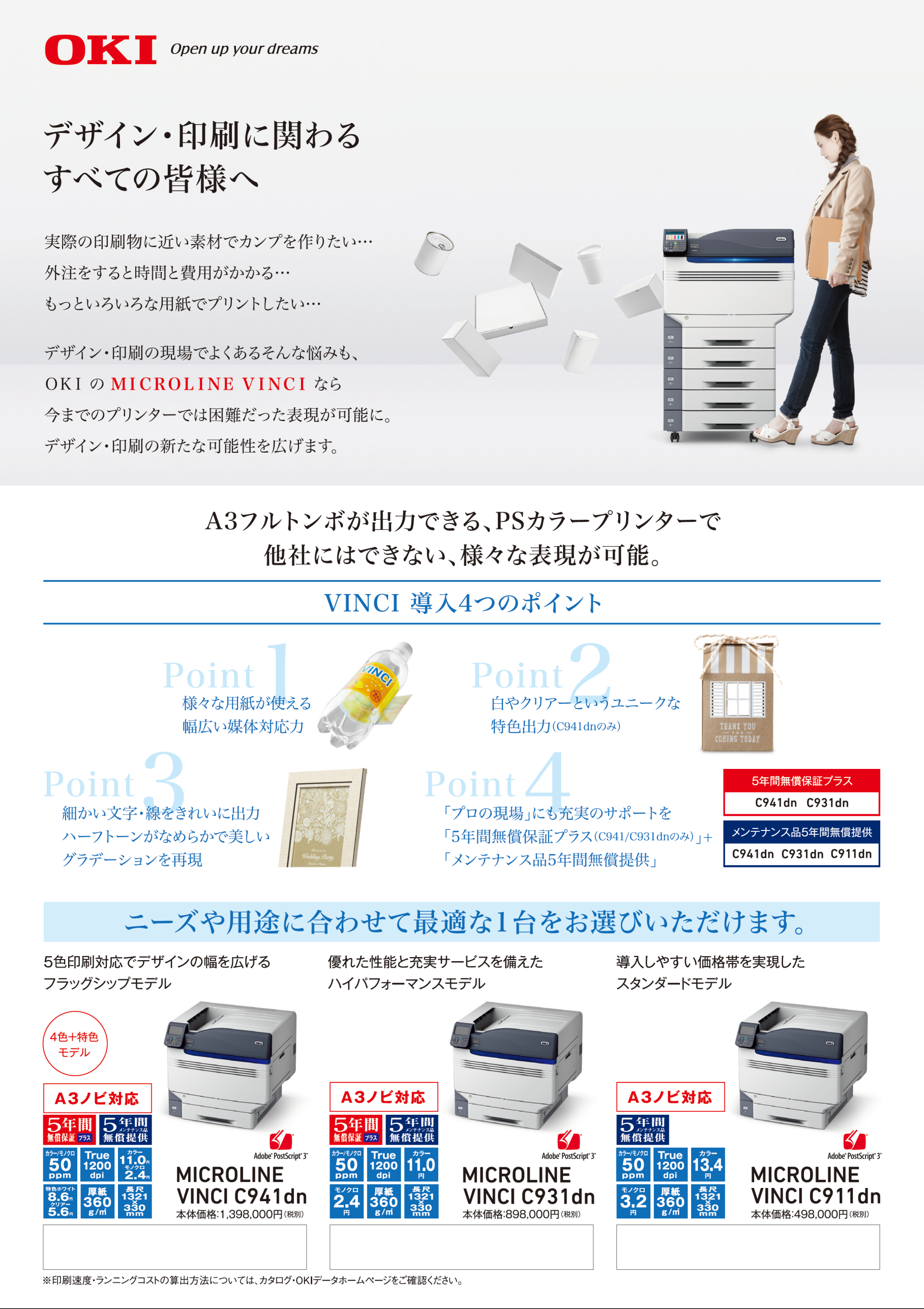 ￥000.000.-
￥000.000.-
￥000.000.-
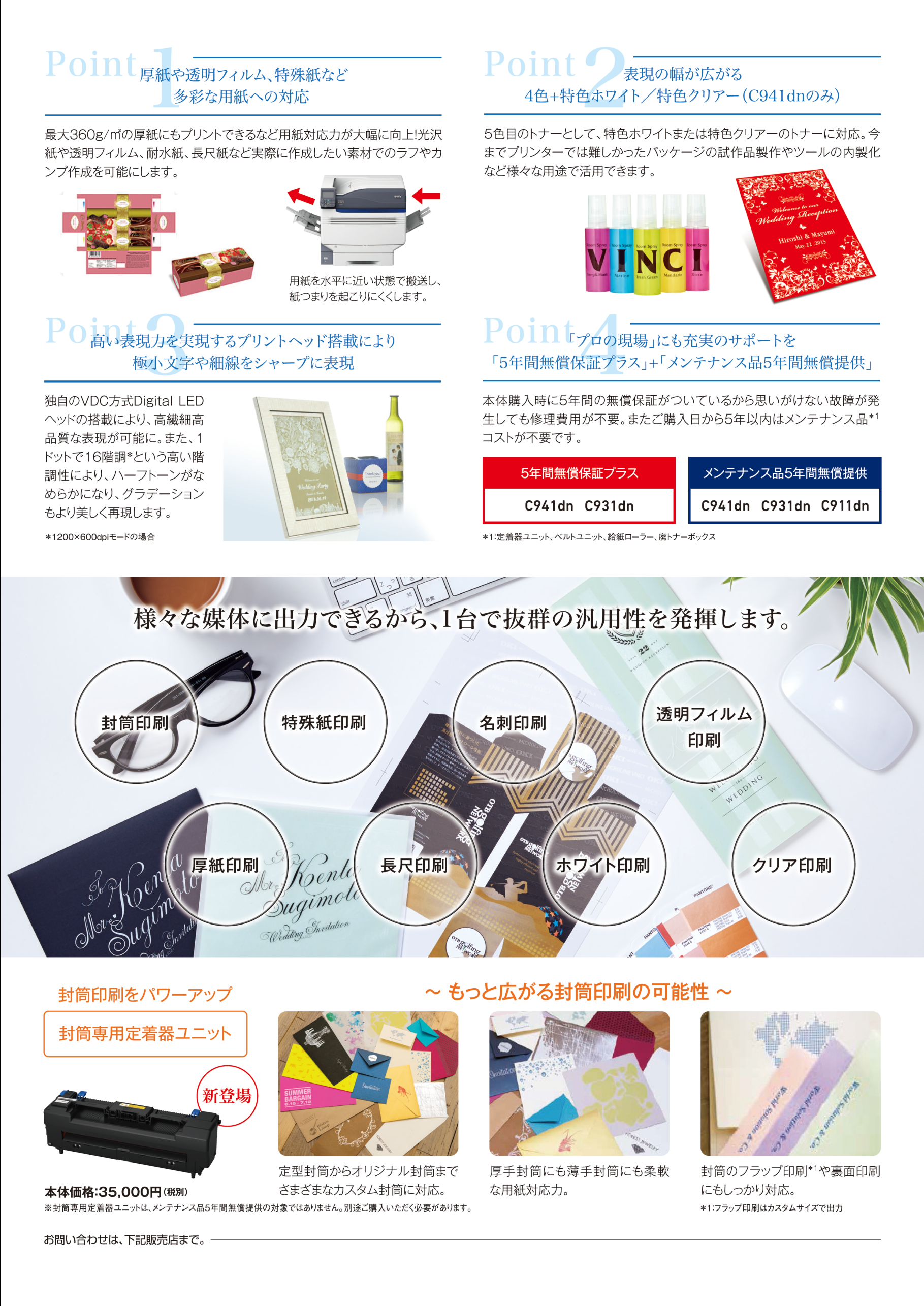 貴社名　ご連絡先　担当者お名前